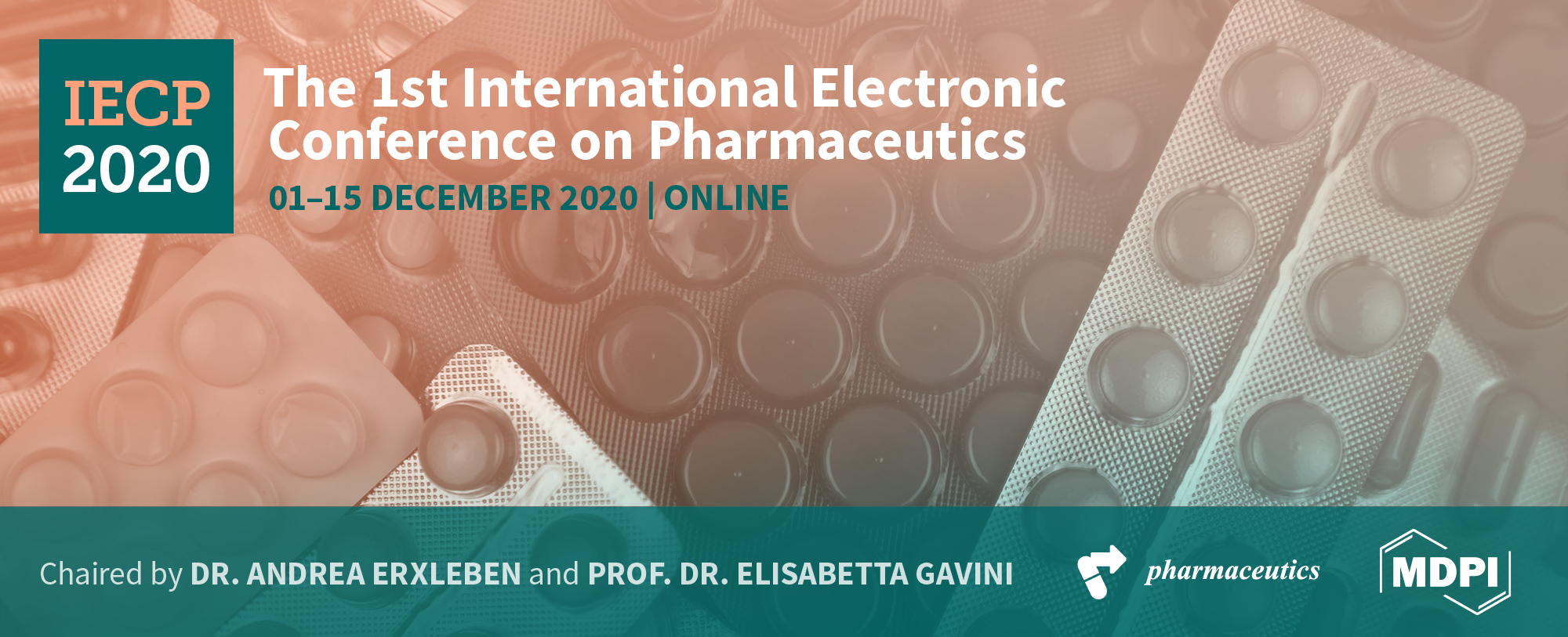 Title of the Presentation

Fakhara Sabir 1, Gábor Katona 1, Ruba Ismail 1 and Ildiko Csoka 1


1  Faculty of Pharmacy, Institute of Pharmaceutical Technology and Regulatory Affairs, University of Szeged, H-6720 Szeged, Hungary
* Corresponding author: csoka@pharm.u-szeged.hu, Tel.+36-62-546-116
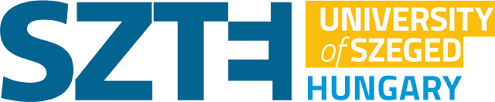 Abstract: The aim of this research work was to develop n-propylgallate encapsulated solid lipid nanoparticles (PG-SLNs) and load them into a Hyaluronic acid (HA) based hydrogel (HG) for intranasal delivery. Simple modified solvent injection technique was used for the preparation of the PG-SLNs via the Quality-by Design (QbD) approach. The optimized PG-SLNs with an average hydrodynamic diameter of 103±46.04 nm with polydispersity index (PDI) of 0.16±0.001 and zeta potential of -36±4.78 mV of were obtained. The percentage yield of PG-SLNs was found to be 80.78±0.1% with an encapsulation efficiency of 84±0.5% and loading capacity of 60±0.1%. In vitro drug release from the hydrogel containing PG-SLNs showed sustained release profile with a burst effect of slower and controlled to a greater extent (15%) and (60%) of the drug from hydrogel within 720 mints following diffusion based release kinetics. The in vitro permeability studies showed the total permeation of PG from HG was 600 μg/cm2 within 60 mints that showed significant permeation of PG. Findings of this work strongly emphasize that PG-SLNs loaded hydrogel and permeation enhancer holds significant potential to be delivered through intranasal route.
Keywords: nose to brain; n-propylgallate; SLN; hydrogel; Quality by Design
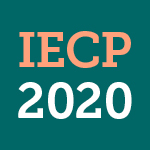 2
Graphical Abstract
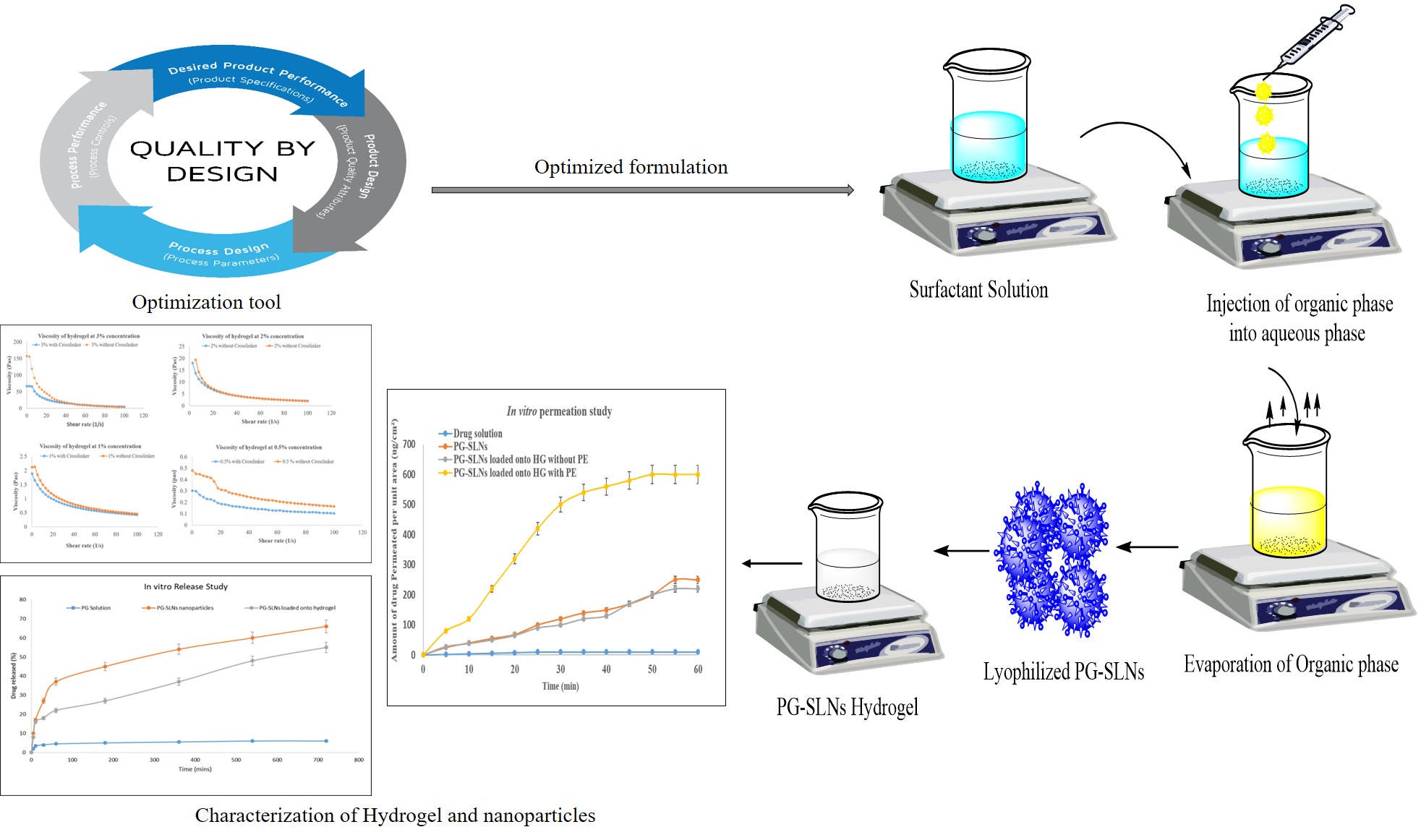 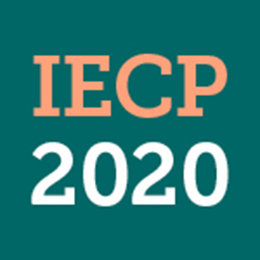 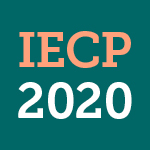 4/28
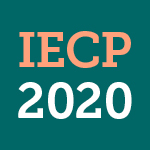 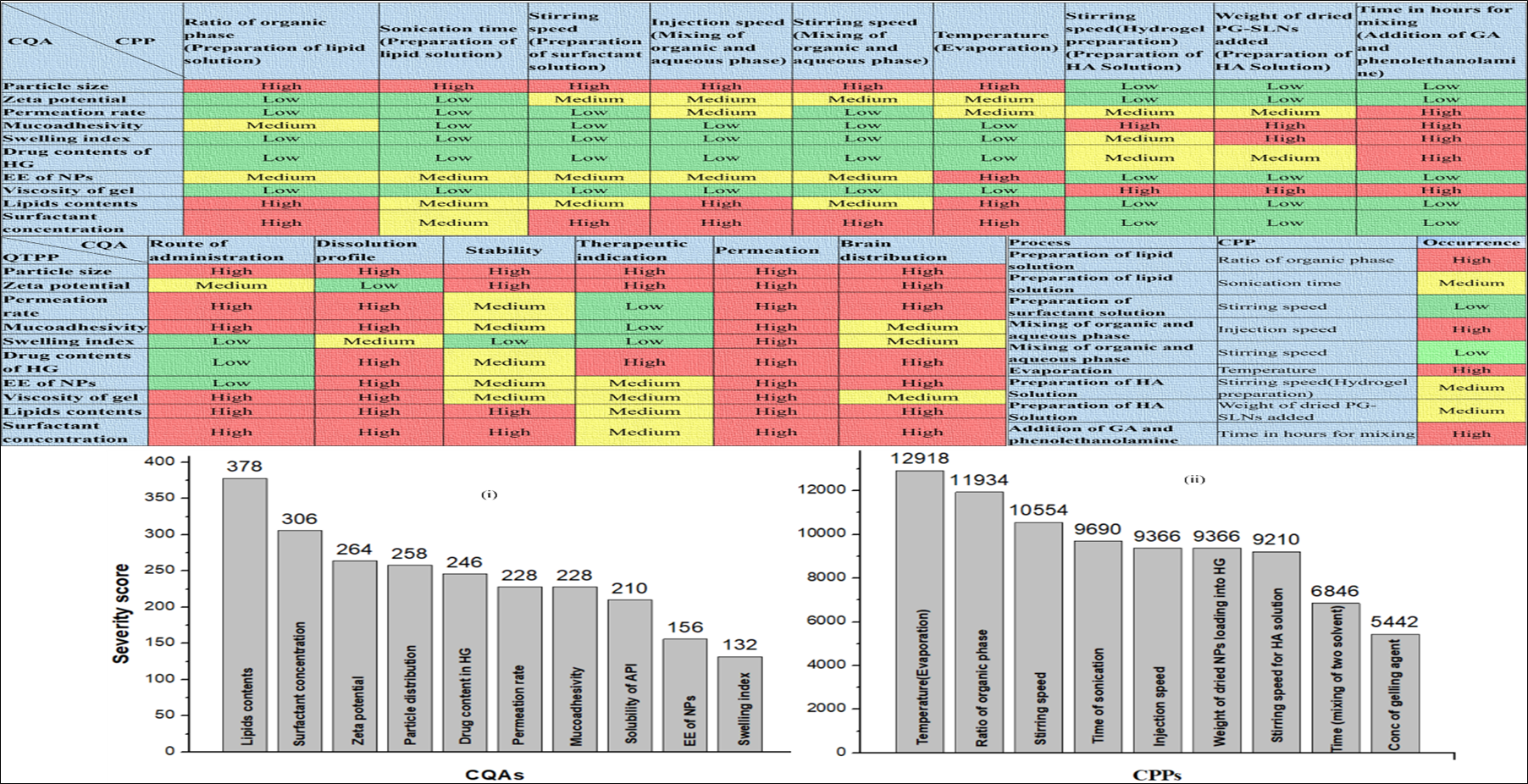 ****Interdependence rating and estimation of the QTPP and CQAs and CQAs-CPPs, and Pareto charts showing the severity/impact among selected
Results and Discussion                   Response Surface Quadratic Model
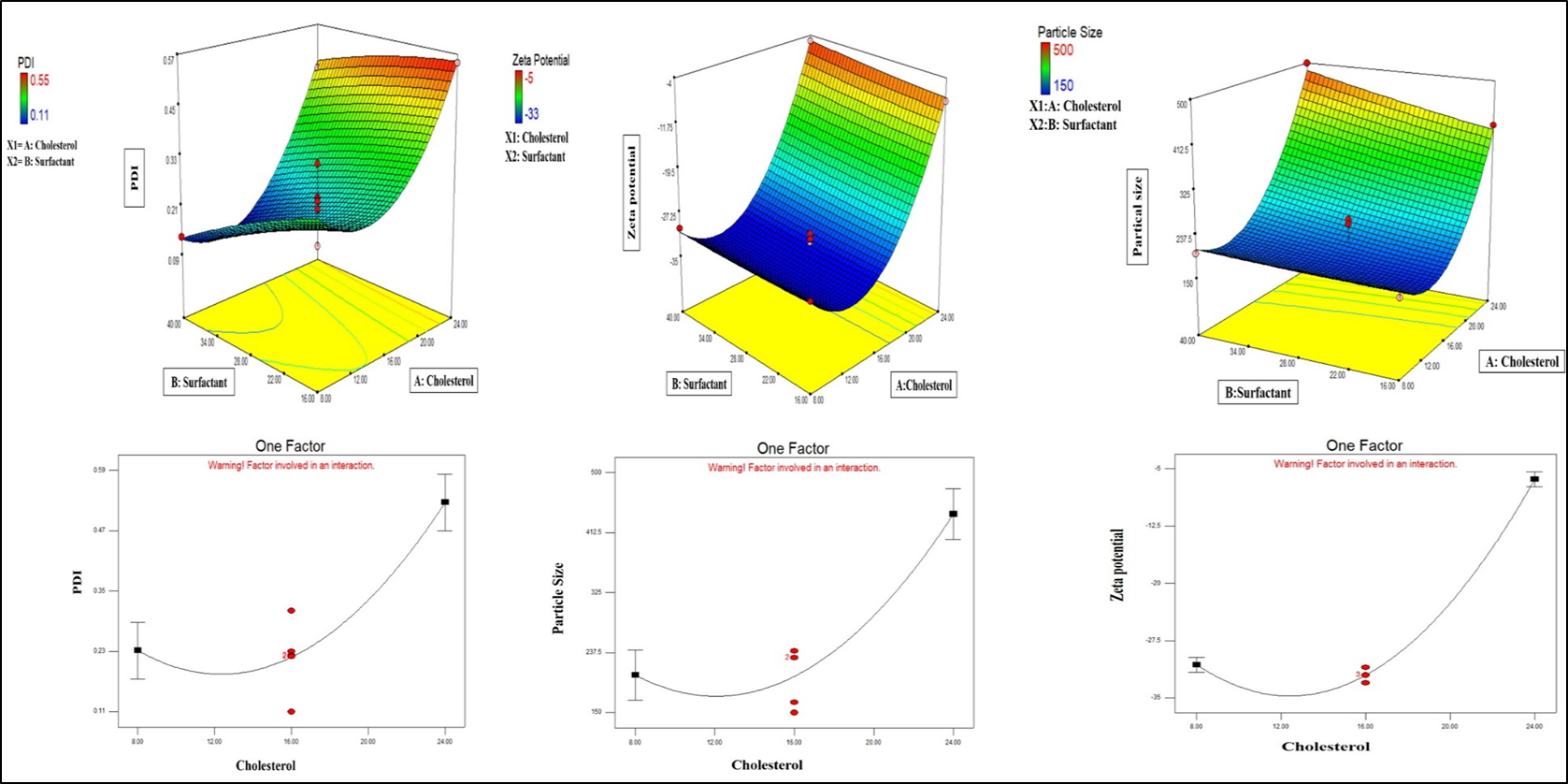 3D surface plot show combine effect of cholesterol and surfactant on Particle size,PDI and Zeta potential.
One factor interaction plot showed Cholesterol was significantly invovled in effecting the all studies factors under obervation.
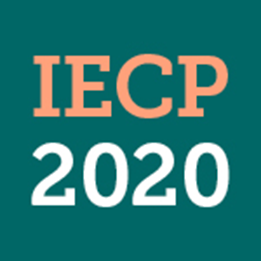 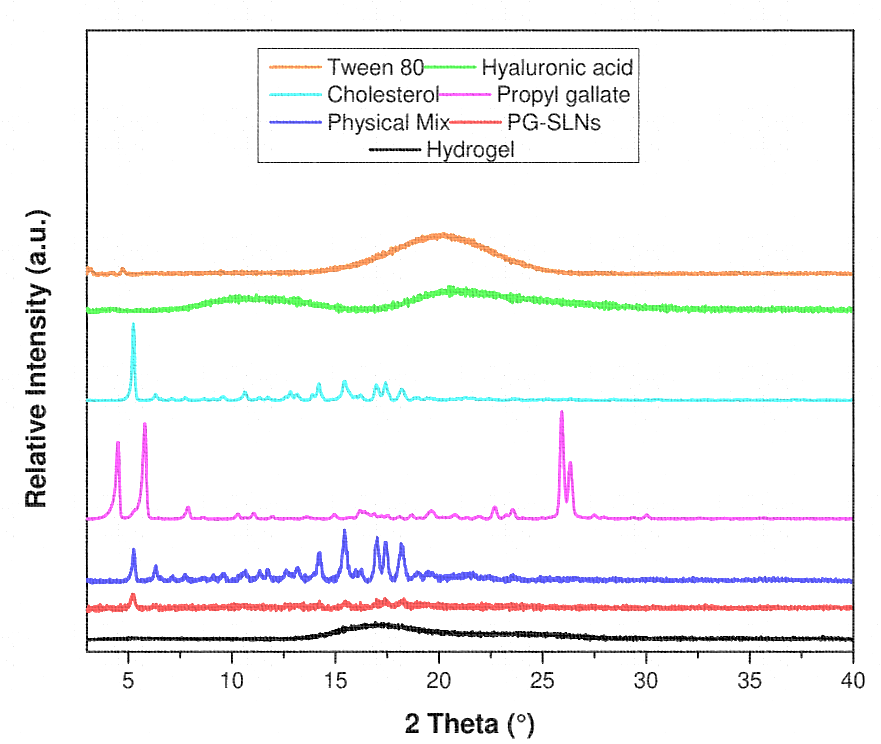 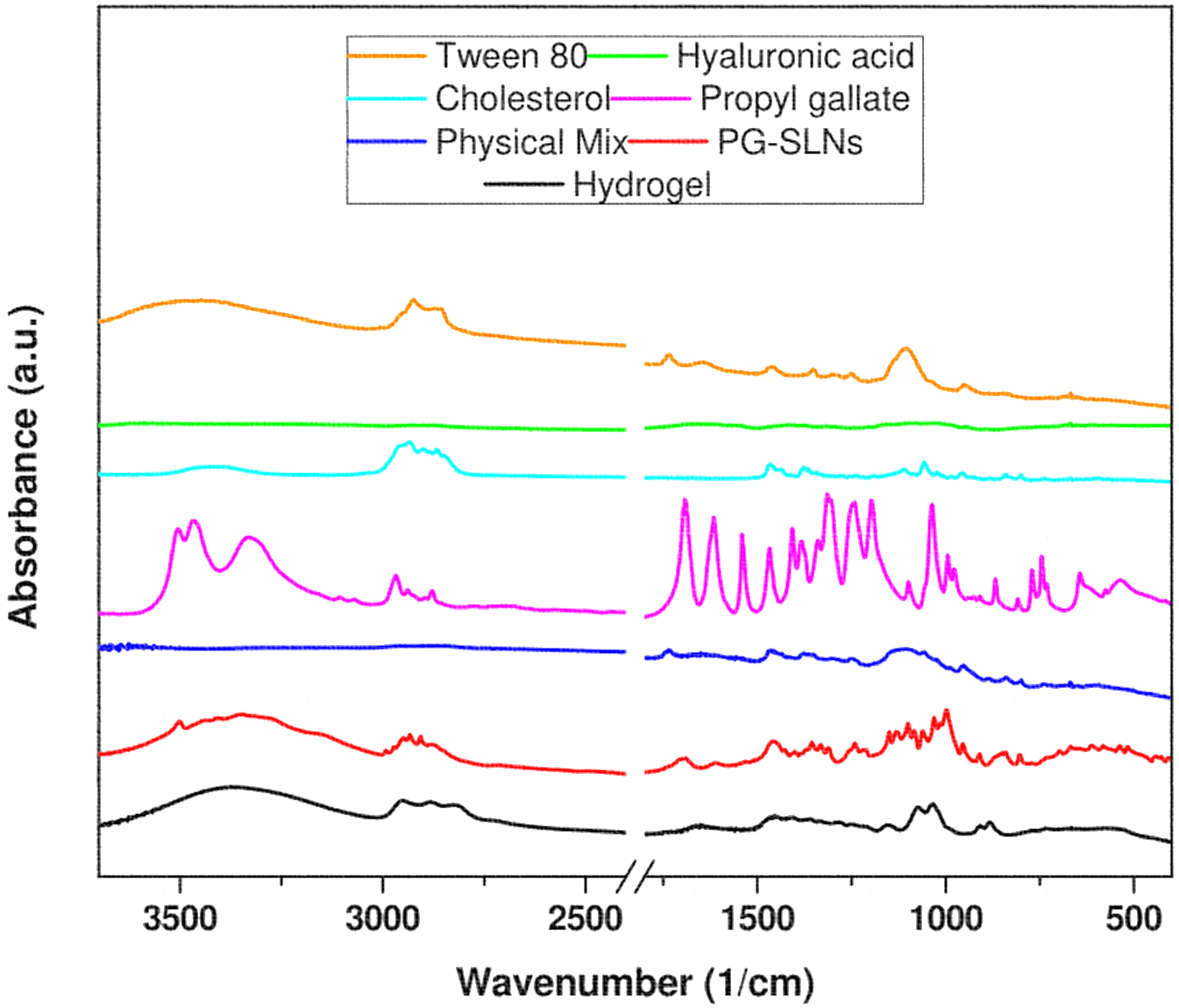 Results and Discussion                                  FTIR and XRPD
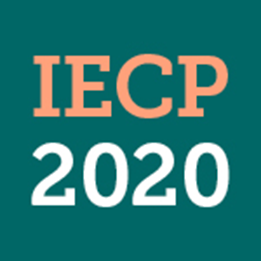 ****No interaction was found between the formulation component and final formulation, XRPD results show conversion of crystalline form of PG into amorphous form in PG-SLNs
Results and Discussion
                    Particle Size, Zeta Potential, PDI
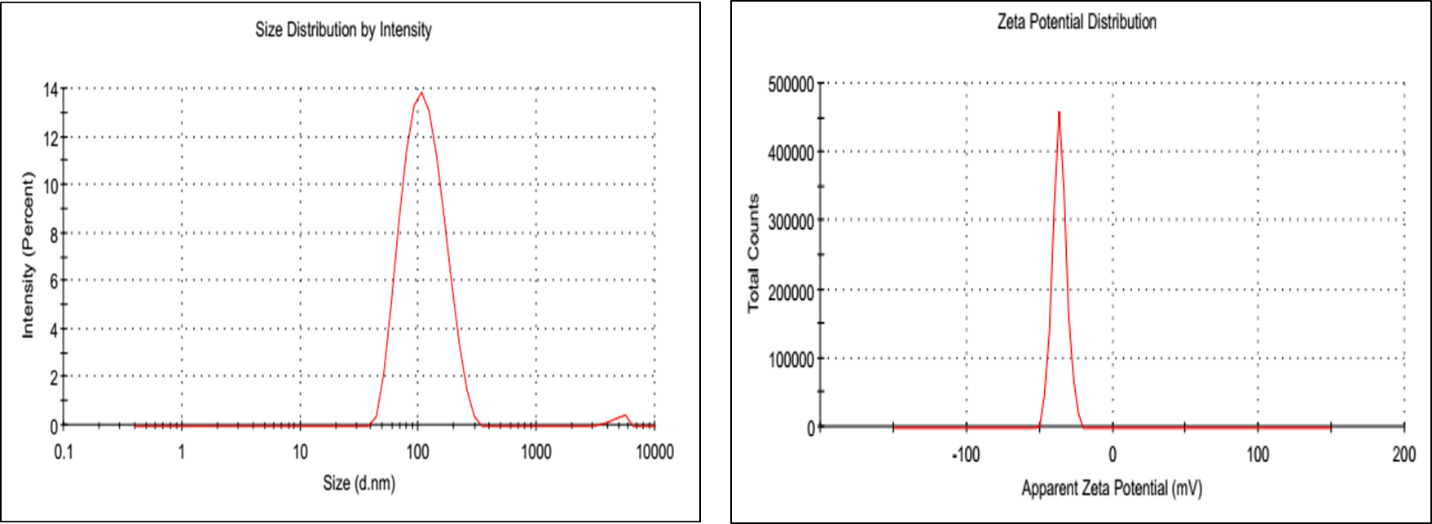 Zeta sizer were used for analysis
 PG-SLNs with an average size of 103±46.04 nm,PDI of 0.16±0.001, Zeta potential of -36±4.78 mv
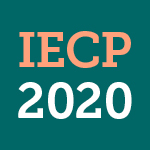 9
Results and Discussion
                   Morphological study (TEM analysis)
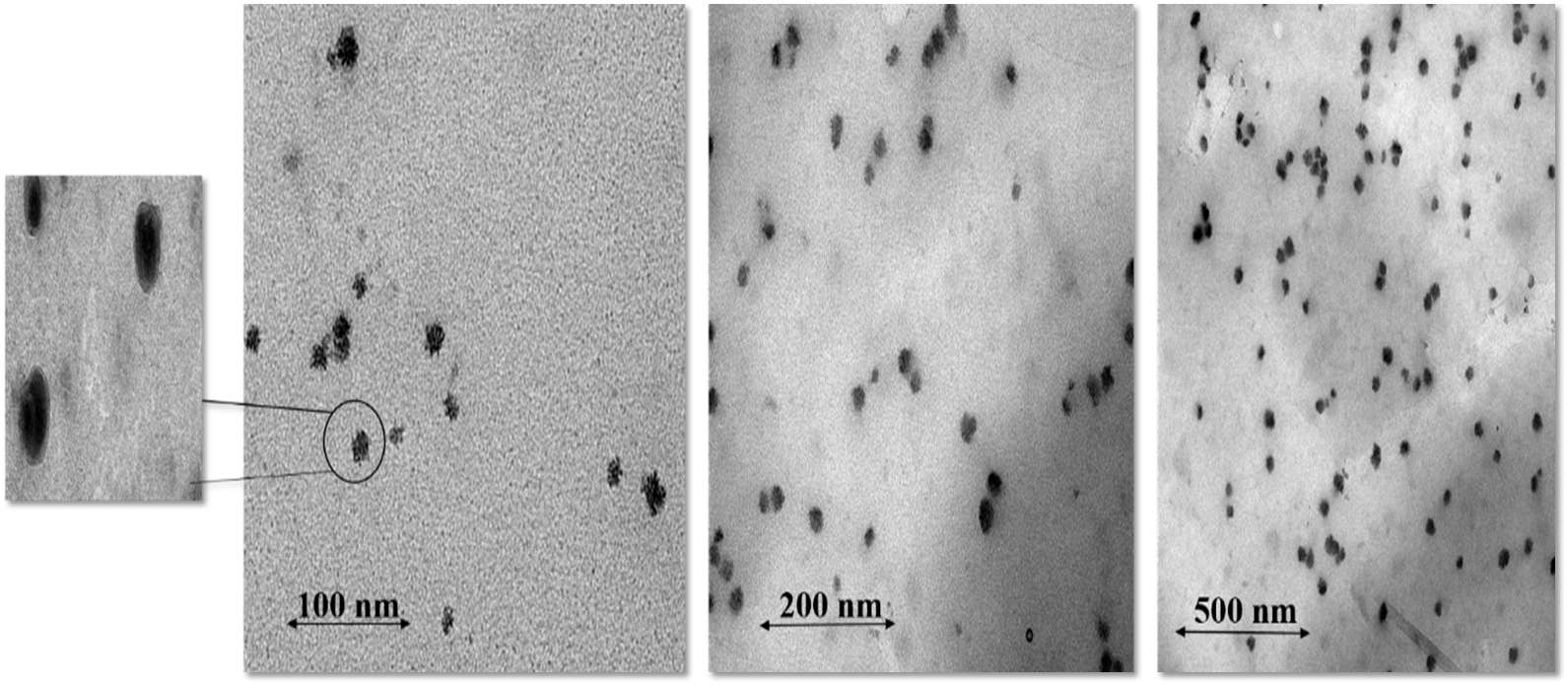 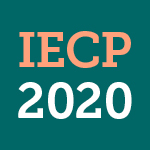 ***Particles were spherical in shape and within nanorange
And results were comparable with particle size analysis of zeta sizer
10
Results and Discussion
                    Characterization of Hydrogel
***The hydrogel at concentration 1% show best results in all performed studies. We selected this concentration for further in vitro release and permeation testing
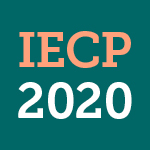 11
Results and Discussion
Swelling study results showed that hydrogel without cross linker showed greater swelling index. it can be concluded that by adding cross-linker, mechanical strength of hydrogel enhances and has more precise control on release of nano-carrier from gel matrix as compare to simple hydrogel which is mechanically fragile that can get fractured easily thus larger pores may be created through which nano-carriers can easily escape with initiating a burst release
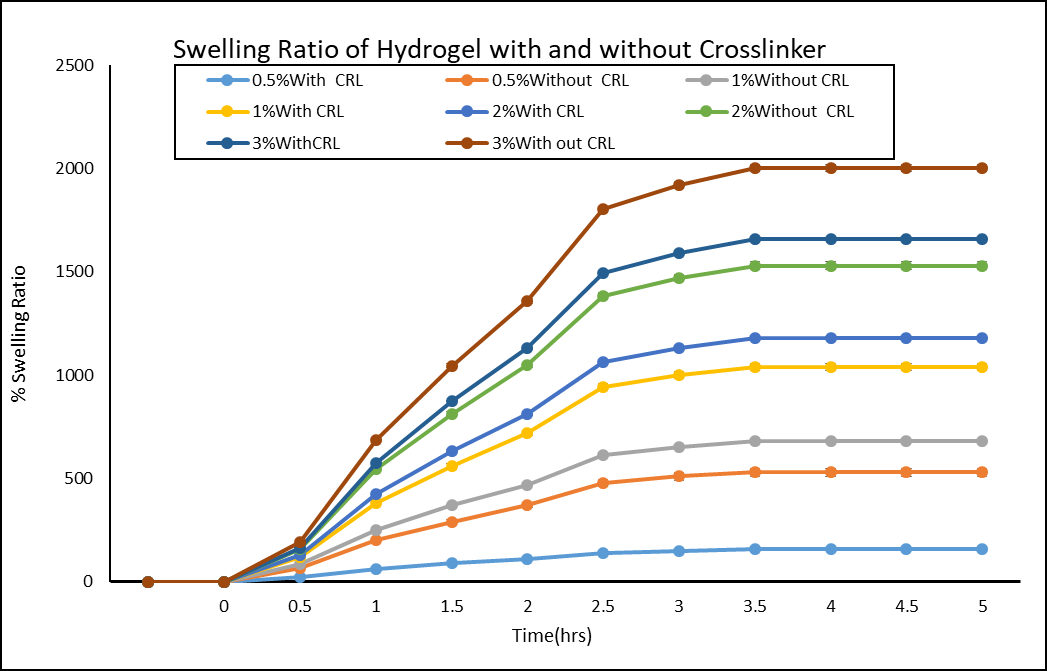 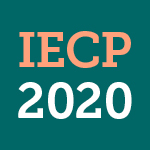 12
Results and DiscussionViscosity measurement
At different concentration of hyaluronic acid viscosity of hydrogel was measured to get optimized concentration suitable for intranasal administration
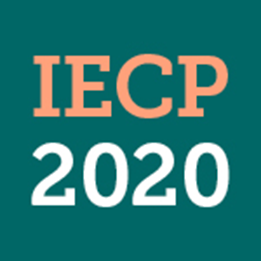 Results and Discussion
For In vitro permeability study of nano-formulation and hydrogel Side bi side equipment was used for permeation study
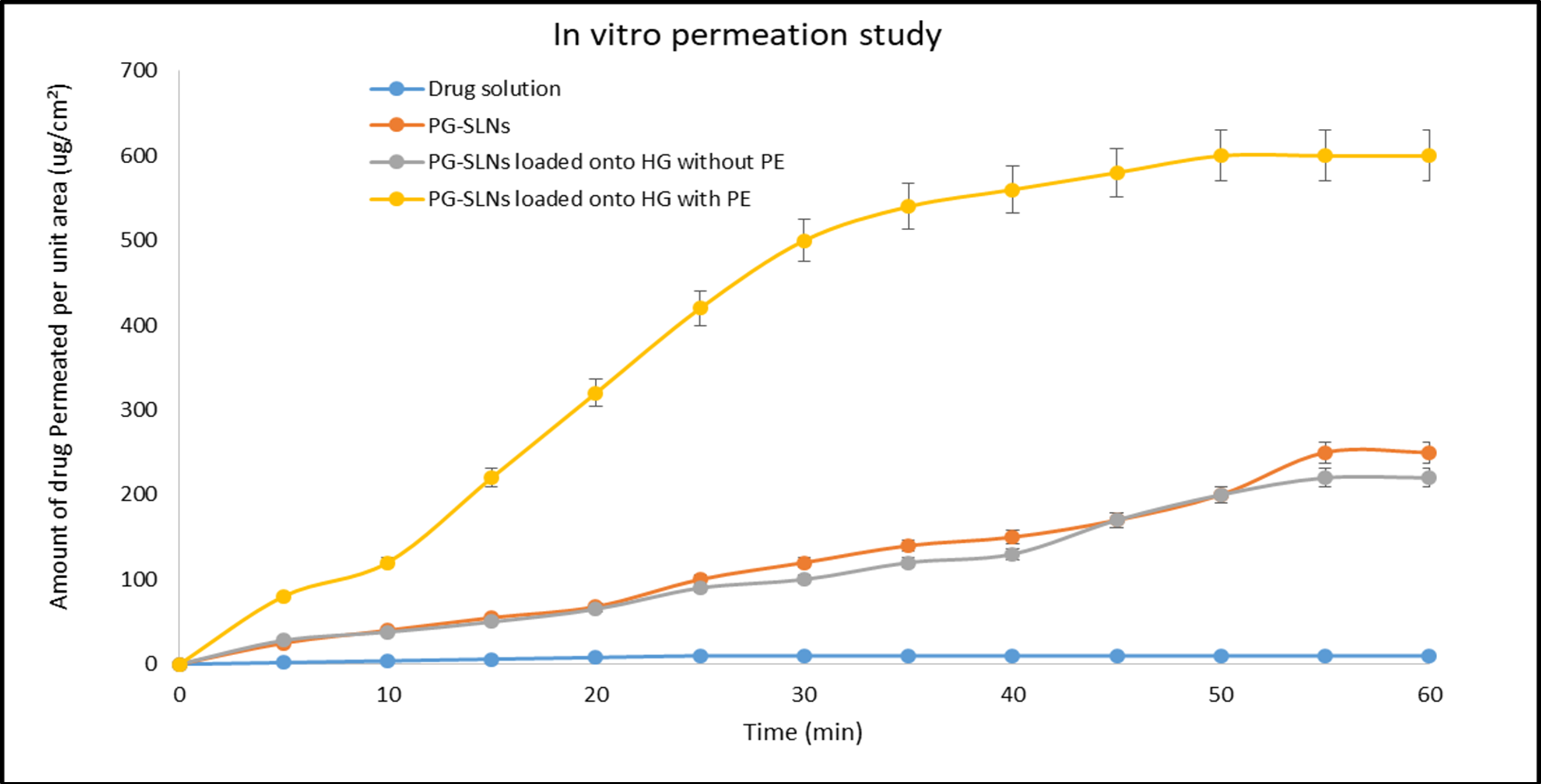 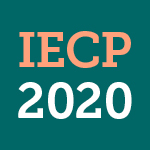 14
Results and Discussion
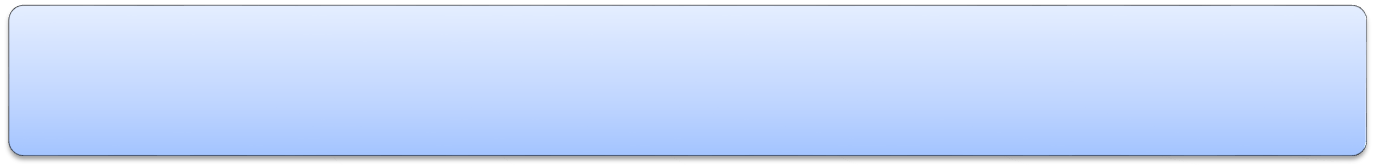 In vitro Release study of Nano-formulation and Hydrogel showed initial burst released in case of hydrogel has been slower and controlled  to a greater extent
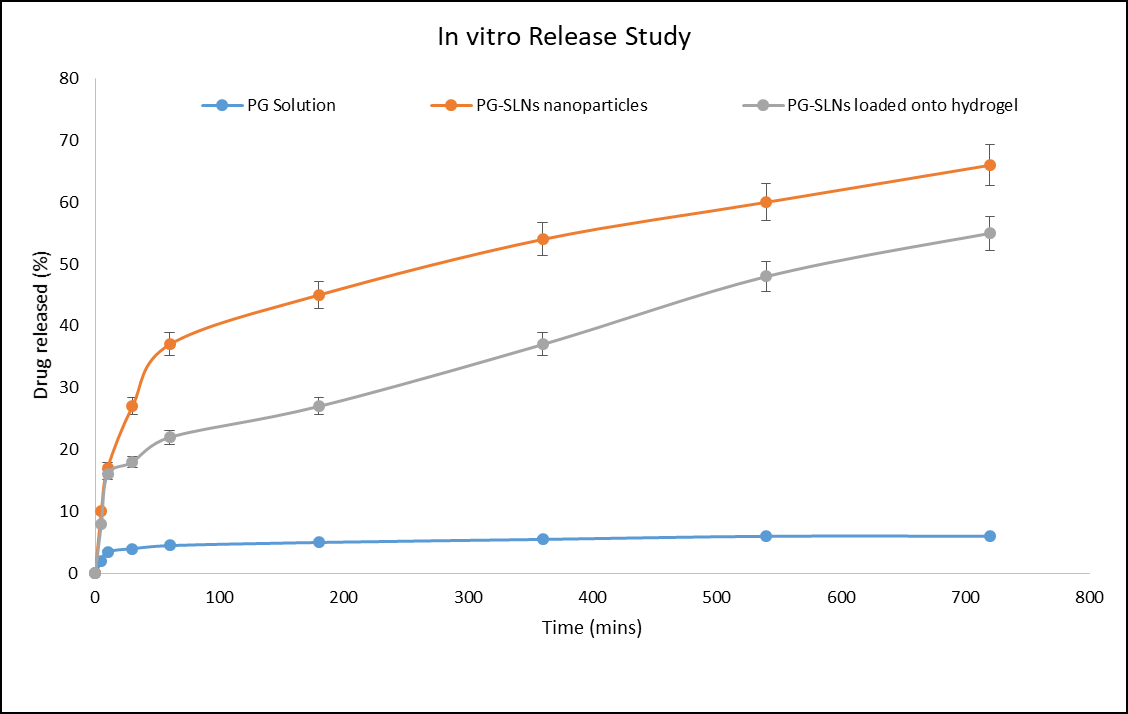 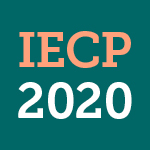 15
PG-SLNs were successfully prepared in this study using the modified injection method. For the optimization of formulation and process parameters, initial risk assessment study was applied as a part of QbD approach.
The PG-SLNs showed an average size of roughly 100 nm with a homogenous distribution, negative surface charge, drug release reaching roughly 60% and high EE (> 80%) (complying with the predefined QTPP).
The viscosity and mucoadhesivity results reflect enhanced adherence property of optimized HA-HG loaded with PG-SLNs. Compared to PG-SLNs, in vitro permeation studies showed the superiority of the PG-SLNs loaded into HA-HG and transuctol-P system with a less initial burst effect and more sustained release.
The optimized platform provides in vitro proof of the potential of combining the advantages of lipid based NPs with HG as a promising intransal delivery system.
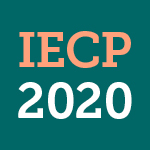 16
[Speaker Notes: It is concluded that the QbD methodology and RA tool helps us to rationalized the product.  With the assistance of the following tool we get rationalized lipid nanoparticles that is more suitable for intranasal delivery
The physiochemical characterization studies of NPs and HG has shown the results within criteria, likewise the PG-SLNs with an average size of 103±46.04 nm were obtained with PDI of 0.16±0.001, Zeta potential of -36±4.78 mv obtained with percentage yield of NPs was found to be 80.78±0.0125% and encapsulation efficiency was found to be 84±0.477%. And loading capacity was about 60±0.034%, all the results of optimized formulation was within standard criteria]
Acknowledgments

The authors want to express their acknowledgement to the supporters. This study was supported by the Ministry of Human Capacities, Hungary (Grant 20391-3/2018/FEKUSTRAT) and by the National Research, Development and Innovation Office, Hungary (GINOP 2.3.2-15-2016-00060) projects.
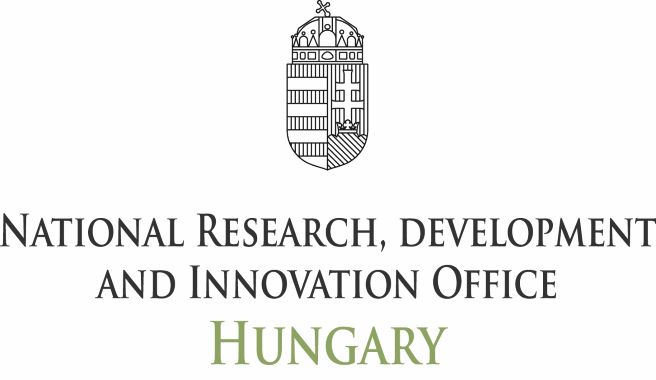 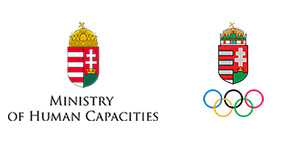 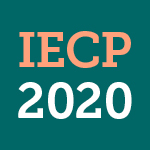 17
1.  Mistry, A., S. Stolnik. ; L. Illum, Nanoparticles for direct nose-to-brain delivery of drugs. Int.J.Pharm, 2009. 379(1): p. 146-157.
2.  Kumar, M., et al., Evaluation of neuropeptide loaded trimethyl chitosan nanoparticles for nose to brain delivery. Int.J Biol.Macro, 2013. 61: p. 189-195.
3. Gonçalves, J., et al., Nose-to-brain delivery of levetiracetam after intranasal administration to mice. Int.J.Pharm, 2019. 564: p. 329-339.
4. Eskandani, M., et al., Formulation, characterization, and geno/cytotoxicity studies of galbanic acid-loaded solid lipid nanoparticles. Pharm.Bio, 2015. 53(10): p. 1525-1538.
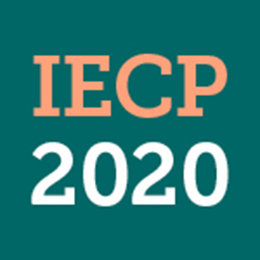 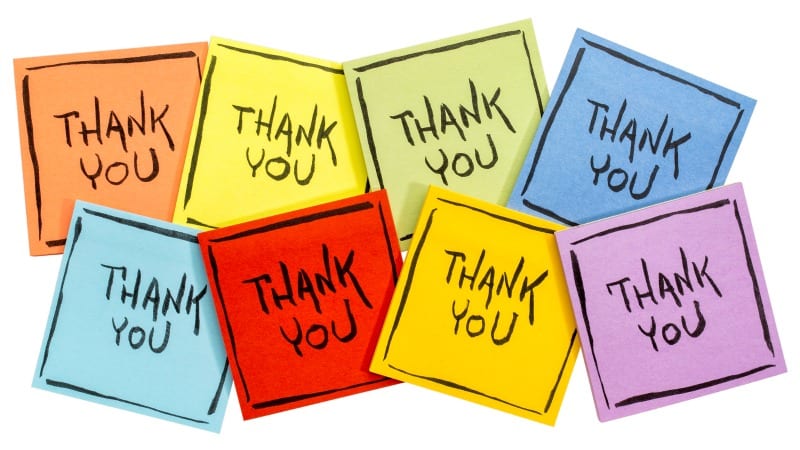 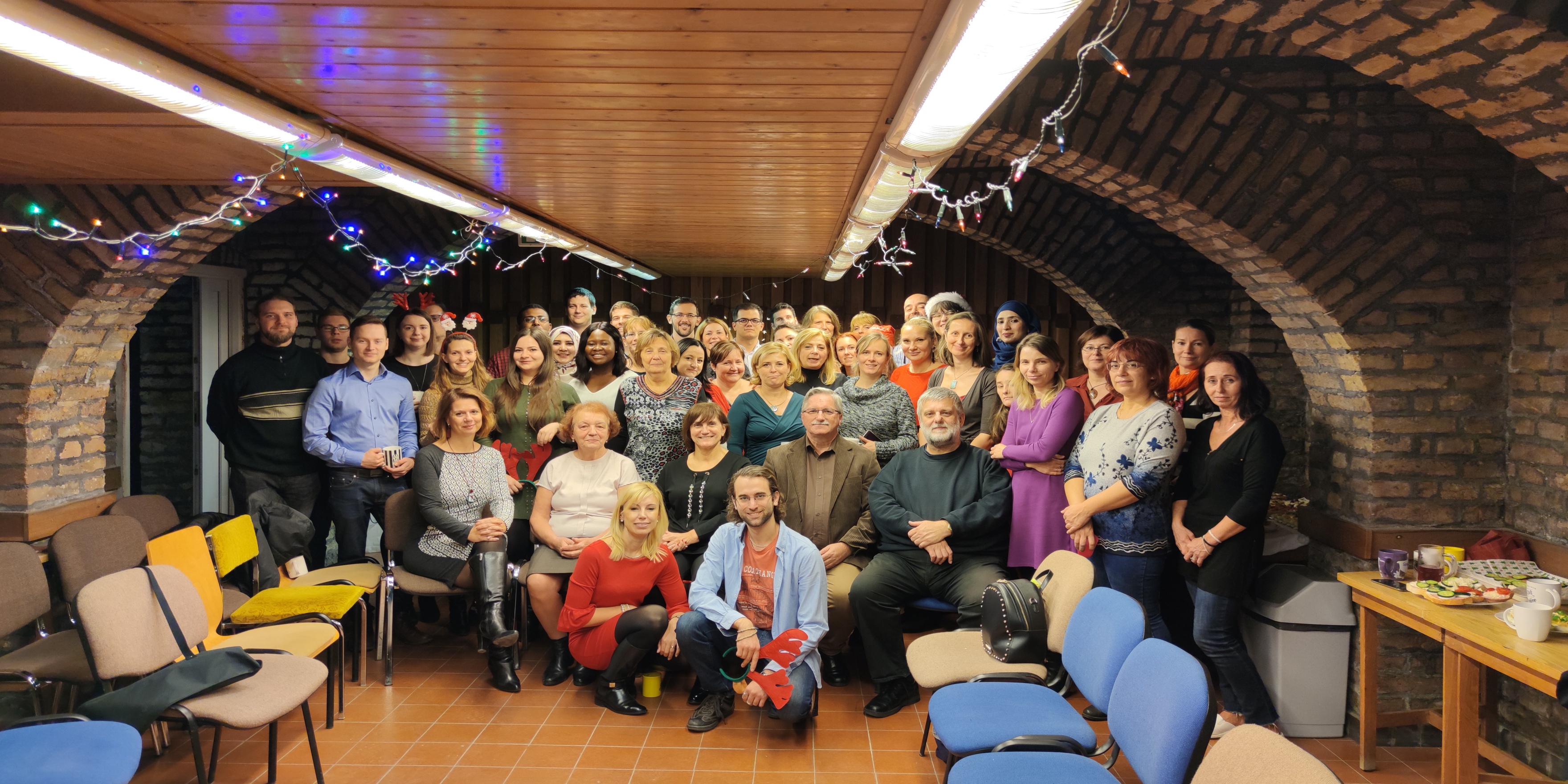 Dr. Ildiko Csoka
Dr.Gábor Katona 
Dr. Pallagi Edina 
Dr.Rita Ambrus
Dr. Dorina Gabriella Dobó
Dr. Ruba Ismail
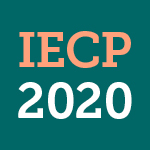 19